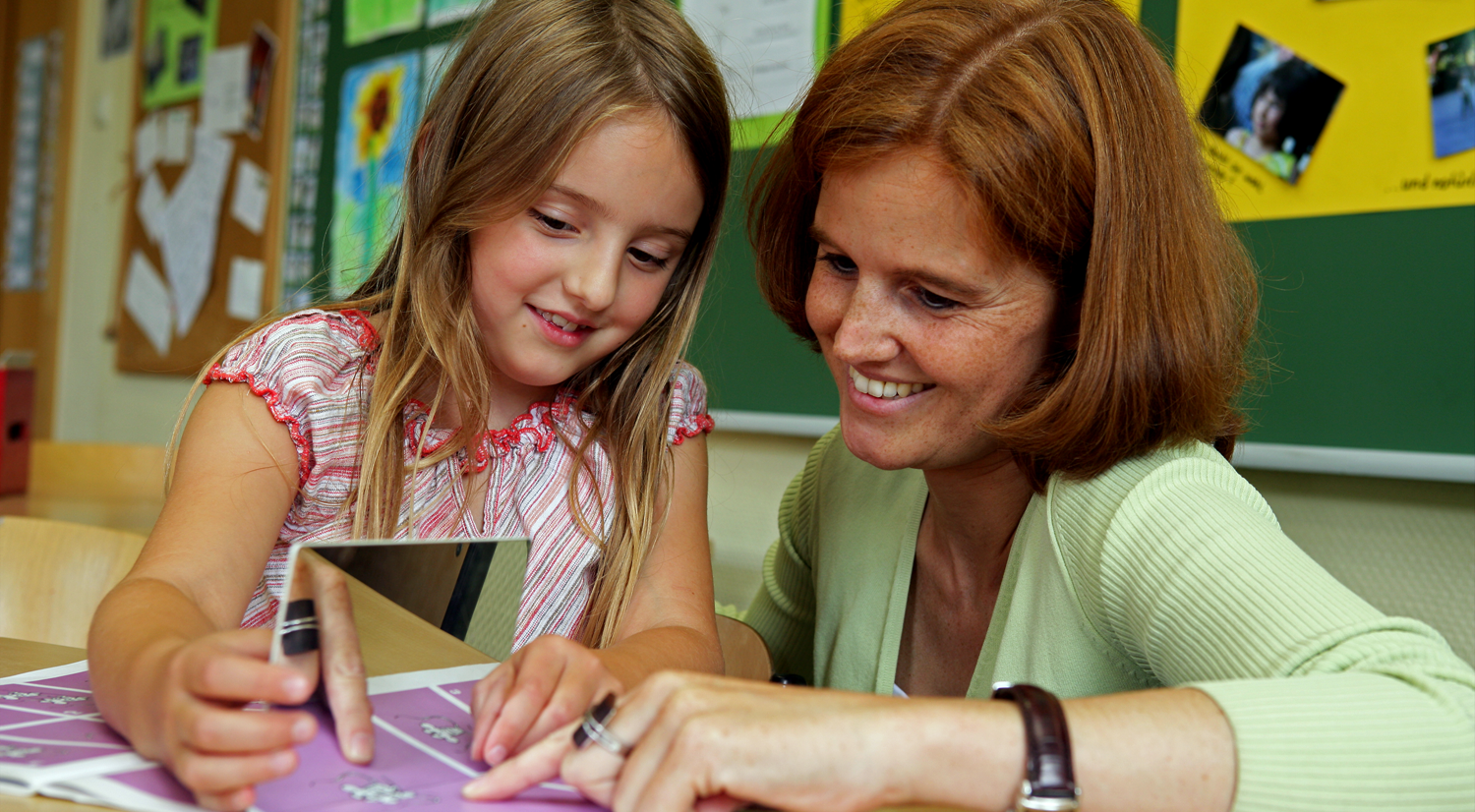 Wege zur Umsetzung von G 8 – Tagung im MSW
 am 18. März 2013
1
Düsseldorf, 18.03.2013
Workshop 1:1. Fortbildung und Umsetzung der Kernlehrpläne (SI) in schulinterneCurricula – Synergieeffekte zwischen affinen Fächern
2
Düsseldorf, 18.03.2013
Ernst-Mach-Gymnasium HürthRahmenbedingungen:1100 Schülerinnen und Schüler4-5 zügigEinzugsgebiet: Hürth (58.000 EW), GE geplant, Standorttyp 2(30% Migrationshintergrund), Umland von Köln Schulalltag unter G8-Bedingungen:  Unterricht in DoppelstundenVertretungskonzept: Wochenplanarbeit in KernfächernKooperationspartner KJAprovisorische Mensa, umfangreiche Sanierungsmaßnahmen beschlossen
3
Düsseldorf, 18.03.2013
Arbeitsschwerpunkte der letzten Jahre:
4
Düsseldorf, 18.03.2013
Unterstützung
Fortbildung
Freistellung durch SL
Päd. Konferenztag
Nutzung von Synergieeffekten in den Naturwissenschaften
5
Düsseldorf, 18.03.2013
fachinterne Erstellung von naturwissenschaftl. Curricula am EMG
6
Düsseldorf, 18.03.2013
Nutzung von Synergieeffekten in den Naturwissenschaften am EMG
7
Düsseldorf, 18.03.2013
Arbeitsschwerpunkte der letzten Jahre:
8
Düsseldorf, 18.03.2013
Elemente der individuellen Förderung in den Naturwissenschaften am EMG
9
Düsseldorf, 18.03.2013
Ausblick: Fortsetzung/Evaluation der Maßnahmen
10
Düsseldorf, 18.03.2013